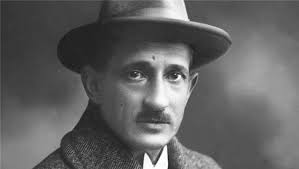 REFİK HALİT KARAY
(1888-1965) edebiyatsultani.com
1
İlk yazılarında günlük hayatı dile getirmiş, hayatın gülünç yanlarını karikatürize ederek anlatmıştır.
1922 yılında Aydede adlı mizah dergisini çıkarmıştır.
Bazı dergilerde de Kirpi takma adıyla siyasal mizah yazıları yayımlamış, bunları Kirpinin Dedikleri adlı eserinde toplamıştır. Bu yazılarından dolayı ömrünün büyük bir bölümünü sürgünde geçirmiştir.
2
Bir süre Fecr-i Ati topluluğunda bulunmuş, topluluk dağıldıktan sonra Milli Edebiyat akımı içinde yer almıştır.
Memleket Hikayeleri ve Gurbet Hikayeleri adlı eserlerinde Anadolu’nun sesini ve ruhunu yansıtmış, bu yönüyle bir çığır açmış, edebiyatımızda ulusal değerlere yönelişin öncüsü olmuştur.
3
Akıcı ve sürükleyici bir anlatıma sahip olan bu hikayelerde, tatlı bir lirizmle memleket gerçeklerini dile getirmiştir. Bu hikayeleriyle Türk hikayeciliğinin sınırlarını İstanbul dışına taşımıştır.
Romanlarında ise özellikle İstanbul’un İç Yüzü, Sürgün, Anahtar ve Bu Bizim Hayatımızda, tanığı olduğu dönemin siyasi, sosyal ve kültürel olaylarını ve bu dönemin olumlu veya olumsuz kişilerini yansıtmıştır.
4
Yaşadıklarını, çektiği sıkıntıları ele alırken Anadolu insanın geçmiş yaşamıyla yeni yaşamını karşılaştırmıştır. Bu bakımdan sözü edilen romanlar birer belge niteliği de taşımaktadır.
Sosyal hayattaki çarpıklıkları zeki ve nükteli bir şekilde anlatmıştır.
Öykü ve romanlarında insanların kurnazlık  ve çıkarcılık yönlerini ortaya koymuştur.
5
Öykücülüğümüze taze bir soluk getirmek ve önemli romanlar yazmakla kalmamış; mizah ve hiciv yazıları ile fıkralarındaki çekicilik bu türlere olan ilgiyi de artırmıştır.
Eserlerinde akıcı, berrak, sade ve güzel bir Türkçe kullanmıştır.
6
Maupassant tarzı hikayenin Türk edebiyatındaki iyi örneklerini yazmıştır.
Onun hikayelerinin en belirgin özelliği uzun bir gözlem sonunda söylenmiş olmalarıdır. Olayları ve kişileri en ince noktalarına kadar betimler.
7
Roman ve hikayelerindeki şahısları, kendi sosyal çevreleri ile veren sanatçı, konuşma dili ve üslubunun bütün doğallığı ve canlılığını eserlerine yansıtmıştır.

 Refik Halit, realist bir anlayışa sahiptir.
8
ESERLERİ:
Roman: Sürgün, Nilgün, Çete, Bugünün Saraylısı, Kadınlar Tekkesi, İstanbul’un İç Yüzü, Anahtar, Bu Bizim Hayatımız, Yezid’in Kızı
Öykü: Memleket Hikayeleri, Gurbet Hikayeleri
Hiciv ve Mizah: Kirpinin Dedikleri, Sakın Aldanma İnanma, Guguklu Saat
Anı: Bir Ömür Boyunca, Minelbab İlelmihrab
Fıkra: Bir İçim Su, Bir Avuç Saçma, İlk Adım
9
Bu romanda gurbete düşen birinin yaşayabileceği geçinme kaygısı, yalnızlık, gurbetlik acısı, memleket hasreti, ümitsizlik, ve eriyip mahvoluş gibi birçok duygu vurgulanmıştır.
Yazar sürgüne gönderilen bir subayın Suriye’de başına gelen çok ilginç olayları anlatıyor. Bu subayın arkadaşları, ailesi ve kendisi ile ilgili olayları işlemiştir.
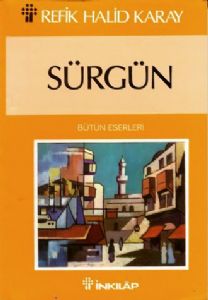 10
Rus çarı prensesi Nina Daniloviç’in, Fransız Ernest ile evliliğinden sonra Suriye’deki yaşamı; Adana’da bulunan hazineyi almak istemesi ve bu hedefe ulaşmaya çalışırken çete komutanı Kıran Bey’le yaşadığı aşk anlatılmaktadır.Aşkın her engeli aşacağını ve bu uğurda her şeye karşı gelinebileceği anlatmaktadır.
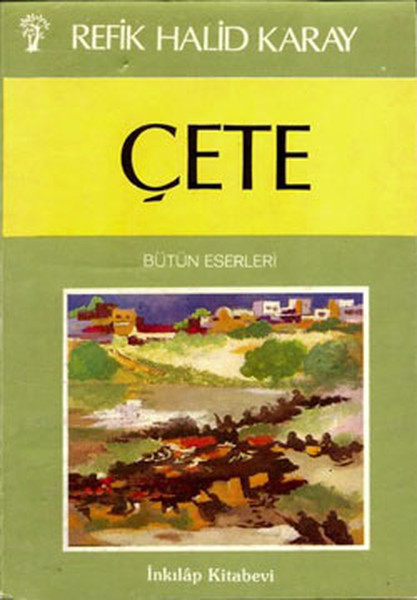 11
Kenan adlı kişinin karısının çantasında bir anahtar bulmasıyla başlayan olaylar ve sonunda bütün şüphelerinin boş bir kuruntu olduğu anlatılmaktadır. İnsan sevdiği hele de hayatını bağladığı birinden asla şüphelenmemeli, hatta ona gitgide daha da bağlanmalı; onu kaybetmemek için elinden geleni yapmalıdır.
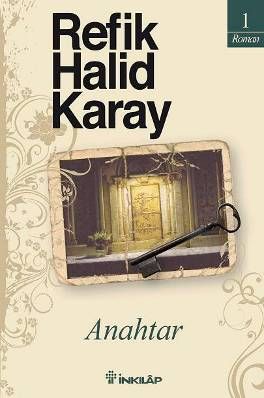 12
Taşradan, biraz uzak akrabası olan; fakat kendisine “dayı” dediği kişinin İstanbul’daki evine kalmaya gelen kasabalı kız Ayşen’in bol para ile İstanbul’un sosyetesi içinde bir anda değişen yaşamı kendisine aşık olan kişilerle olan ilişkileri ve beraber yaşadığı ailedeki değişmeler çerçevesinde anlatılmaktadır.
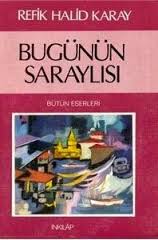 13
Roman, İstanbul’da yaşayan bir azınlığın iç yüzünü gözler önüne seriyor: savaş zenginleri, karaborsacılar, vurguncular, türediler, İttihat ve Terakki’nin adamları (İstanbul’un ‘öteki yüzü’)
Yazar bu romanla okuyucuya; bazı kişilerin zengin olmak ve önemli bir mevkiye gelmek için her türlü yola başvurabilecekleri mesajını veriyor.
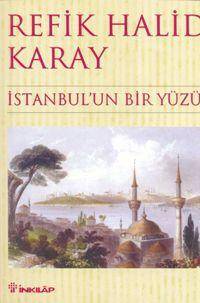 14
Yazarın roman türündeki ilk     eseridir. Bu romanda, II.   Abdülhamid devrinden I.  Dünya Savaşı’na kadar olan  sosyal ve siyasal değişimler  ele alınmıştır.
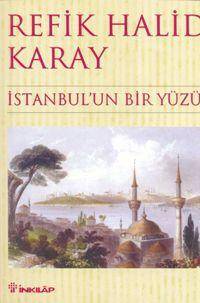 15
Binnur adındaki güzel bir öğretmenin, aşkı temsil eden Yusuf ile parayı, rahatlığı, lüks hayatı temsil eden Ulvi arasında bir tercih yapamaması, bundan dolayı sürekli bir tereddüt içinde bulunması ve bu tereddüdün etrafında çerçevelenen olaylardır.
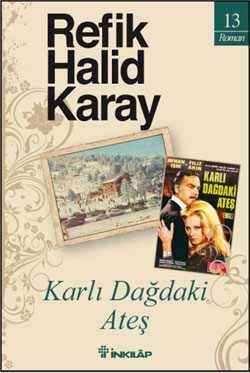 16
Bir adamın akıl hastası bir kadınla geçirdiği ilginç olaylar.Bir aşk uğruna çok büyük fedakarlıklara girişilebilmesi.Hikmet Ali Bey çok maceraperest ve yalnız bir insan. Şeyh Şemun eşinin mutluluğu uğruna her şeyi yapan fedakar bir insandır. Zeli ise güzel fakat psikolojik rahatsızlığı olan birisidir.
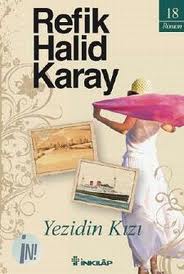 17
Bu eserinde Anadolu halkının bezgin ve ehlikeyif yaşayışını, yalnızlığını, memurların devleti temsil edememelerini anlatmıştır. Eserde Şeftali Bahçeleri, Boz Eşek, Garip Bir Hediye, Yatır, Küs Ömer, Yatık Emine gibi pek çok hikayeye yer vermiştir.
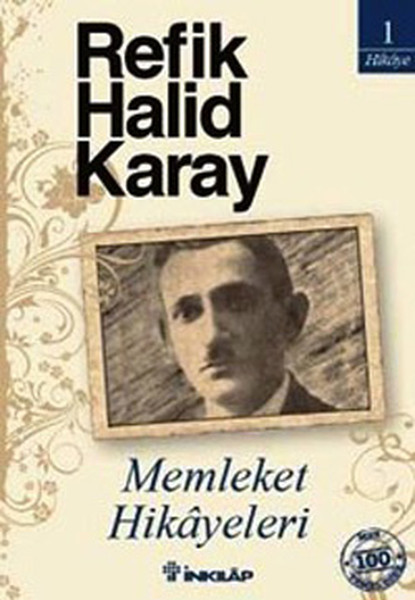 18
İlk sürgün yıllarında yazdığı Memleket Hikayeleri, Anadolu'yu realist tarzda ele alan ilk hikayelerdir. 
Hikayelerini olay hikayesi tarzında yazar. 
En güçlü özelliklerinden biri de gözlem yeteneğidir. Sosyal çevreleri içinde ele aldığı kahramanlarını en ince ayrıntısına kadar tasvir etmiştir.
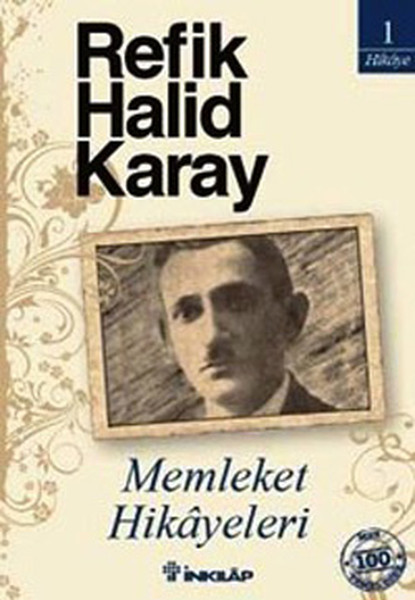 19
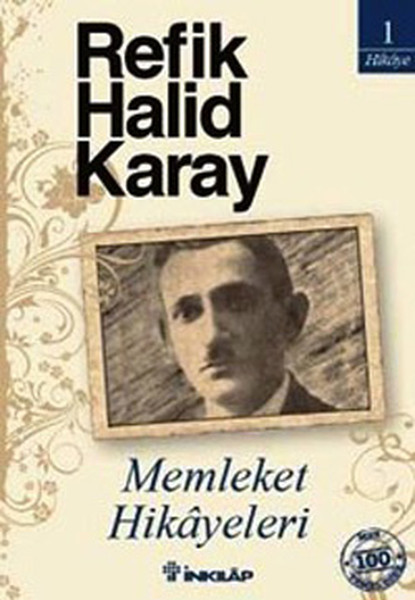 Sade Türkçesi, doğal ve canlı anlatımıyla Türkçenin önemli ustalarından biri kabul edilir. 
Yazılarında öne çıkan diğer bir özelliği esprili anlatımıdır.
20
Bu hikaye kitabındaki hikayeler Türkiye dışındaki coğrafyalarda geçer.
Kitapta, insanın memleketi kadar güzel bir yere sahip olamayacağı, onun kıymetini, ondan uzak kalanların daha iyi bildiğini ve uğruna her şeyden vazgeçilebilecek bir şey olduğu savunulmuştur.
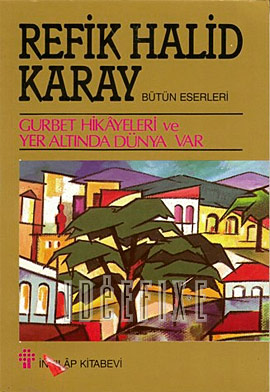 21
Yazar, Mütareke devrinden İstanbul’un düşman işgalinden kurtulmasına kadar geçen süredeki siyasi ve sosyal olayları gördüklerine ve duyduklarına sadık kalarak anlatmaktadır. 
Eser, Milli Mücadele’nin tarihçesi gibidir.
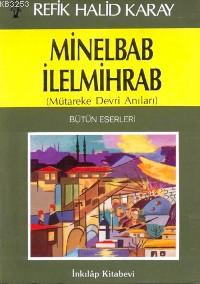 22
Eser, Refik Halit gibi Millî Mücadele’ye muhalif kişilerin bakış açılarını göstermesi açısından da önemlidir.
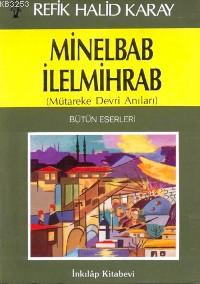 23
Yazar, ülkemizin meşrutiyet, mütareke ve cumhuriyet dönemlerine ait yaşantılarını anlatmayı sürdürüyor. Lübnan, Suriye ve Türkiye'deki anılarını yazarken, kronolojik bir sıra takip etmeyen Refik Halid, anlatımında geçmişe ve geleceğe gidip gelerek toplumdaki siyasal, sosyo-kültürel değişimleri ve benzerlikleri göz önüne seriyor.
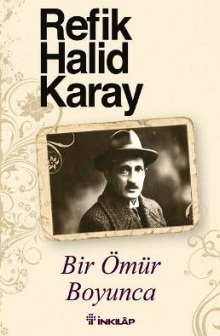 24